ΜΑΘΗΜΑΤΙΚΑ
Α΄  ΓΥΜΝΑΣΙΟΥ


Διδάσκουσα/διδάσκων:			
Πασκοττή Σούλλα Β.Δ (Συντονίστρια)
Σαββίδης π.Γρηγόριος
ΒΙΒΛΙΑ
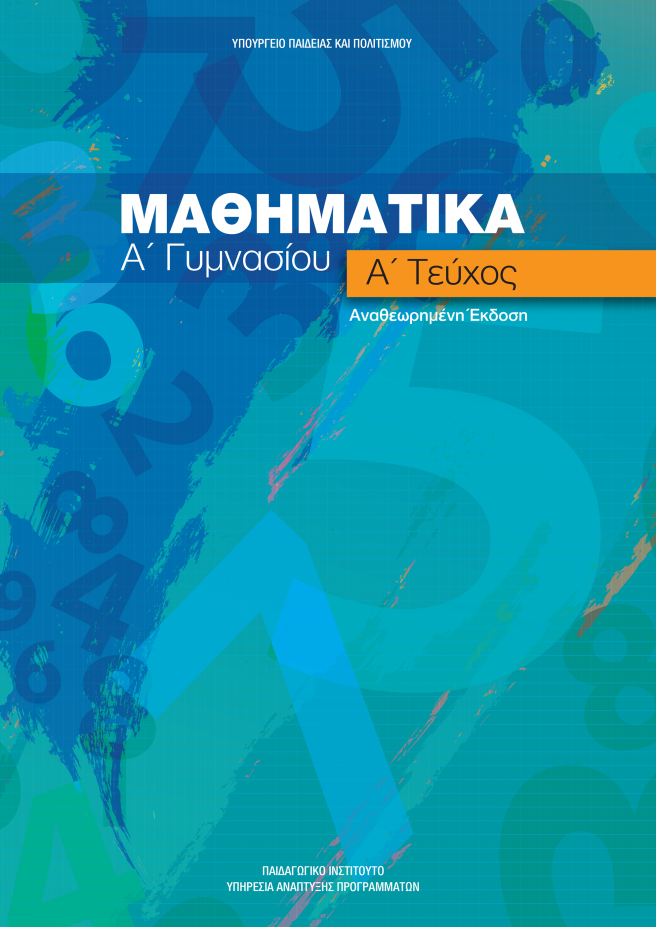 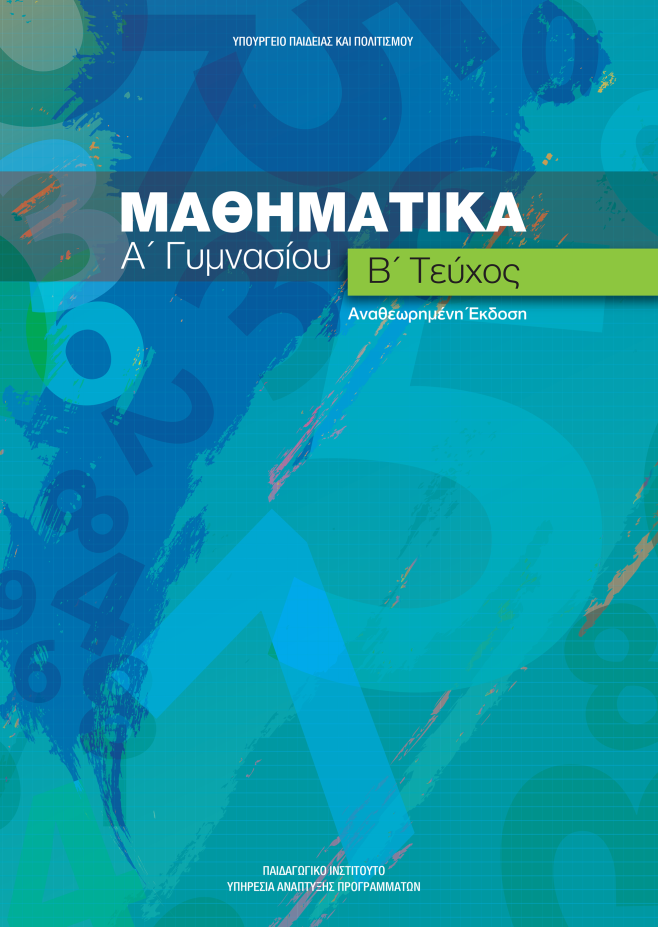 Σε κάθε υποενότητα:
Μαθαίνω 
Συνοπτική αναφορά στο τι πρέπει να γνωρίζει ο μαθητής. 
   	 ( Θεωρία ή κανόνες)

Παραδείγματα
Λυμένες Ασκήσεις

 Δραστηριότητες
Ασκήσεις υποενότητας
Στο τέλος κάθε ενότητας:
Δραστηριότητες Ενότητας
Επαναληπτικές ασκήσεις για όλη την ενότητα.

Ασκήσεις Εμπλουτισμού
ΣΤΗΝ  ΤΑΞΗ
Γίνεται η διδασκαλία του μαθήματος.

Λύνονται κάποια παραδείγματα του βιβλίου ή/και άλλα συμπληρωματικά και επεξηγούνται.

Ακολουθούν οι Δραστηριότητες, αρχίζοντας από την τάξη ή ανατίθενται στο σπίτι(ανάλογα).
ΣΤΟ  ΜΑΘΗΜΑ
διορθώνει τις ασκήσεις από τον πίνακα.
Ο μαθητής οφείλει να:
γράφει σωστά τις σημειώσεις από τον πίνακα.
συγκεντρώνεται και να παρακολουθεί με προσοχή όταν ο καθηγητής παραδίδει το μάθημα.
λύνει τις απορίες του στην τάξη.
έχει ένα συγυρισμένο και συμπληρωμένο τετράδιο που να περιλαμβάνει όλες τις σημειώσεις που του δόθηκαν στην τάξη.
γράφει αναλυτικά όλες τις  πράξεις και όχι μόνο την απάντηση!
ΣΤΟ ΣΠΙΤΙ
Ο μαθητής καθημερινά πρέπει να:
αρχίζει το διάβασμά του, μελετώντας τη θεωρία και τις σημειώσεις που του δόθηκαν.
λύνει ξανά τις ασκήσεις και τα λυμένα παραδείγματα έτσι ώστε να τα θυμηθεί και να τα κατανοήσει καλύτερα.
Όταν μπορεί να λύνει τις ασκήσεις χωρίς να βλέπει τη     λύση τους, τότε μόνο είναι έτοιμος να ασχοληθεί με
την κατ΄οίκον εργασία!
Οι ασκήσεις πρέπει να λύνονται με τον τρόπο που λύνονται και στην τάξη βάση του Αναλυτικού Προγράμματος.
Σε περίπτωση που δυσκολεύεται να λύσει μία άσκηση, αφήνει την άσκηση μέχρι το σημείο που έφτασε και στο επόμενο μάθημα  διατυπώνει τις απορίες του στον καθηγητή ή στην καθηγήτρια.
Όταν θα έχει διαγώνισμα σε ενότητα στα Μαθηματικά  πρέπει να διαβάσει όλα όσα αφορούν τη συγκεκριμένη ενότητα καθώς και να λύσει ξανά τις ήδη λυμένες και διορθωμένες ασκήσεις του βιβλίου και του τετραδίου του.
Η βελτίωση της επίδοσης ενός μαθητή στα Μαθηματικά εξαρτάται σε μεγάλο βαθμό από:
τη συστηματική μελέτη 
την κατανόηση της θεωρίας 
την επίλυση των ασκήσεων
τη λύση των αποριών του στο μάθημα.

Να μην περιμένει να μελετήσει  μόνο όταν έχει διαγώνισμα!
ΑΞΙΟΛΟΓΗΣΗ ΣΤΑ ΜΑΘΗΜΑΤΙΚΑ
ΒΑΘΜΟΣ ΕΤΟΥΣ
ΤΑ ΜΑΘΗΜΑΤΙΚΑ είναι εξεταζόμενο μάθημα
Βαθμός Α΄ τετραμήνου - 35%
(προφορική – συντρέχουσα από τον διδάσκοντα)

 Βαθμός Β΄ τετραμήνου - 35% 
(προφορική – συντρέχουσα από τον διδάσκοντα)

Βαθμός Τελικής Εξέτασης - 30%
ΒΑΘΜΟΣ ΚΑΘΕ ΤΕΤΡΑΜΗΝΟΥ  (προφορική – συντρέχουσα από τον διδάσκοντα)
Δύο 40 ή  45’   διαγωνίσματα σε ενότητα 
Συμμετοχή, ενδιαφέρον και προσπάθεια στο μάθημα
Κατ’ οίκον εργασία
Άλλες εναλλακτικές μορφές αξιολόγησης
ΓΡΑΠΤΗ ΕΞΕΤΑΣΗ  (30%)
Μία ενιαία κεντρική γραπτή αξιολόγησή στο τέλος της σχολικής χρονιάς
ΕΥΧΑΡΙΣΤΟΥΜΕ ΓΙΑ ΤΗΝ ΠΡΟΣΟΧΗ ΣΑΣ !Η ΟΜΑΔΑ ΜΑΘΗΜΑΤΙΚΩΝΤΟΥ ΓΥΜΝΑΣΙΟΥ ΜΑΣ